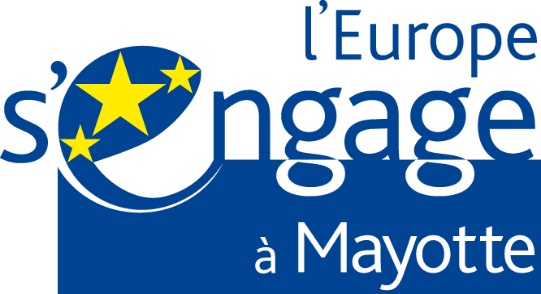 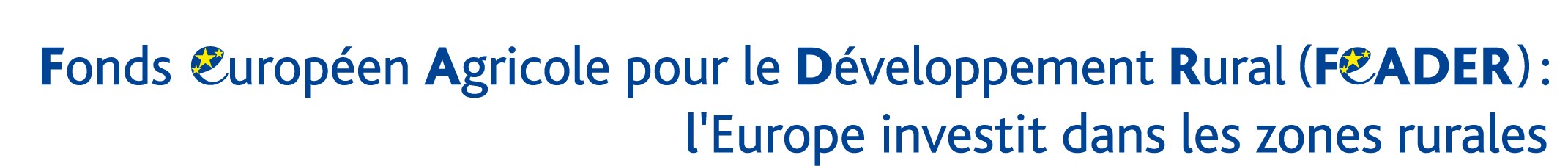 TITRE PROJET
Projet financé dans le cadre du PDR de Mayotte
Type d’opération n°19.02 –  Aide à la mise en œuvre des opérations dans le cadre de la stratégie locale de développement.
Coût TOTAL				???????? €
FEADER (90%)			???????? €
Conseil Départemental (10%)	 ???????  €
Autofinancement		   	          ??? €
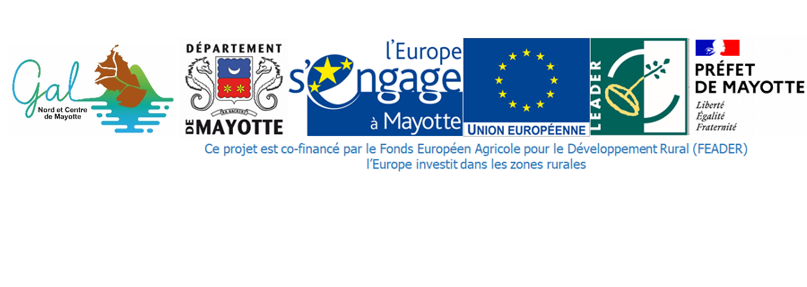